Benha University
Faculty of Education

مقرر
(تدريس مصغر / مهارة التلخيص والغلق)
لطلاب الفرقة الثانية شعبة اللغة الانجليزية
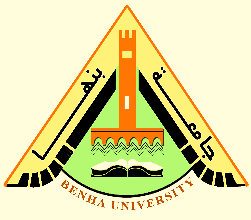 اولا:
مهارة التلخيص
مفهــــــــوم مهارة التلخيص
هو اعطاء فكرة سريعه وموجزه للقارئ عن الموضوع وذلك من خلال اعادة صياغة النص الاصلي صياغة جديده وموحزة.
شروط مهارة التلخيص
الشمولية
الترابط
البساطه
شروط مهارة التلخيص
الايجاز
الوضوح
التوازن: يجب أن يكون هناك توازن بين فقرات التلخيص، بحيث لا يطغى جزء معين من الموضوع على الأجزاء الأخرى التي يتضمنها.
التسلسل: يجب أن تراعي التسلسل في عرض أفكار الموضوع، أي أن تلتزم بنفس ترتيبها في الموضوع الأصلي، لأنها تكمل وتوضح بعضها البعض، تقديم جزء على أخر يُصعب عملية الفهم.
مراحل مهارة التلخيص
يتضمن التلخيص الجيد المراحل التالية:
المرحلة الاولي (القراءة) وتتمثل في قيام الطالب بقراءة النص قراءة دقيقيه وفاحصة من اجل الاستيعاب الجيد للنص الاصلي وفهم اهدافه جيداا ومضمونه. 

المرحلة الثانية (الكتابة):
وتتمثل في قيام الطالب بتدوين الافكار الرئيسية فى اى ورقة خارجيه او فى هامش النص ومن هنا نجد ان هذه المرحله مرنبطه بالمرحله السابقه (القراءه) لان اثناء القراءه يبدأ بكتابة ملاحظاته. 

المرحلة الثالثة (التلخيص):
وتتمثل في قيام الطالب بإعادة صياغة الافكار الرئيسيه بناءا على ما تم تدوينه فى الهوامش ولكن هذه الصياغة تكون باسلوبة الخاص ولابد ان يتوافر فيها بأنها تكون خالى من اى اخطاء لغوية مع الحفاظ على سلامة المعنى.
أهمية التلخيص
للتخليص اهمية بالغة وتتمثل في:
استثمار وقت وجهد القارئ لتوفير له وقت للاطلاع على موضوعات اخري.
تنميه مهارات القراءه الفاحصه للطالب.
تنمية مهارات الكتابه اللغوية البسيطه والموحزه والصحيحه.
تنميه القدره لدى الطالب على ترتيب أفكاره من المهم الى الاقل اهمية.
ثانيا:
مهارة الغلق
مهارة الغلق
الغلق مهارة عامة تتضمن مهارة التلخيص.التلخيص أن يقوم المعلم والطلاب بتحديد الأفكار الرئيسة لمحتوى الدرس. بينما الغلق هو هو الأقوال أو الأفعال التي تصدر عن المعلم بغرض إنهاء جزء من الدرس أو الدرس كله أو إنهاء الموقف التعليمي، وهو يمثل المرحلة الأخيرة من مراحل الدرس.فالغلق لايكون في نهاية الدرس فقط بل أثناء الدرس بعد شرح عنصر ما او القيام بنشاط.
فوائد مهارة الغلق:
1. ربط المعلومات الجديدة بالقديمة لدى الطلاب.2. تنظيم المعلومات في عقول الطلاب من أجل استيعابها يشكل جيد.3. تلخيص المعلومات المقدمة في الدرس. 4. تحقيق التكامل بين الدروس المختلفة.1. الغلق التعليمي: هو الترابط الذى يقوم بيه المعلم بين درس واخر أو فكرة وأخري.2. الغلق الإدراكي: هو الترابط الذي يقوم بيه الطلاب بمساعدة المعلم.3.الغلق المراجعة: بتمثل في مراجعة النقاط الرئيسية للدرس وتلخيص مناقشات الطلاب حوله.4. غلق التقل: يتمثل في جذب أنتباه الطلاب لنقطة النهاية في الدرس أو نمو معارف جديدة من مفاهيم سبق تعلمها.
أنواع الغلق:
استخدامات مهارة الغلق:
1.أنهاء وحدة دراسية متكاملة.
2.أنهاء مناقشة صفية حول موضوع محدد.
3.التعقيب على فيلم شاهدة الطلاب.
4.التأكيد على مفهوم أو مبدأ جديد تعلمه الطلاب.
5.لتأكيد الخبرات التعليمية التي مر بها الطلاب.